What is Chemistry?
The study of matter and

 how matter can change.
What is Matter?
Anything that has mass and volume (takes up space.) Everything on Earth!
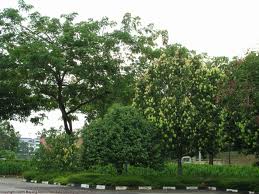 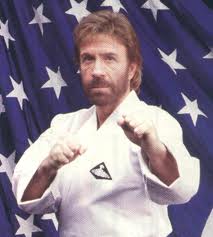 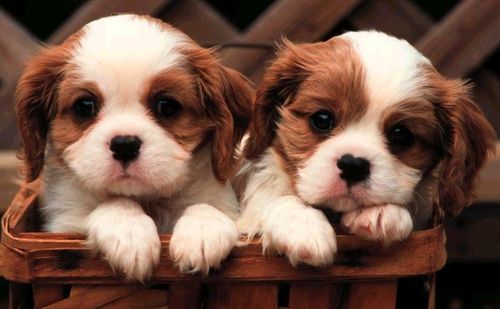 What is mass?
Amount of matter contained in an object. (count the atoms!)
Determined by comparing to a standard like a 1 kg cube of platinum
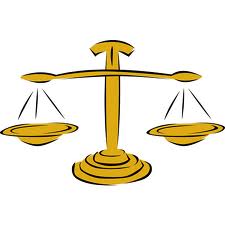 What is Weight?
The mass of something times the force of gravity.
 Less gravity – weigh less!
The measurement of weight is based on the pushing or pulling down of a standardized spring scale.
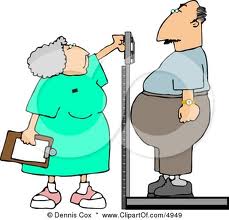 The moon has less gravity than Earth – go there and you weigh less.
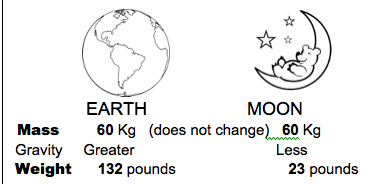 How do we identify matter?
Matter has properties.
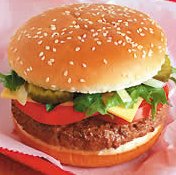 What are the Properties of Matter?
Properties are used to describe matter.
Ex. The color, shape, or size of something.
What are the properties of matter?
Two main categories: Physical properties and Chemical properties
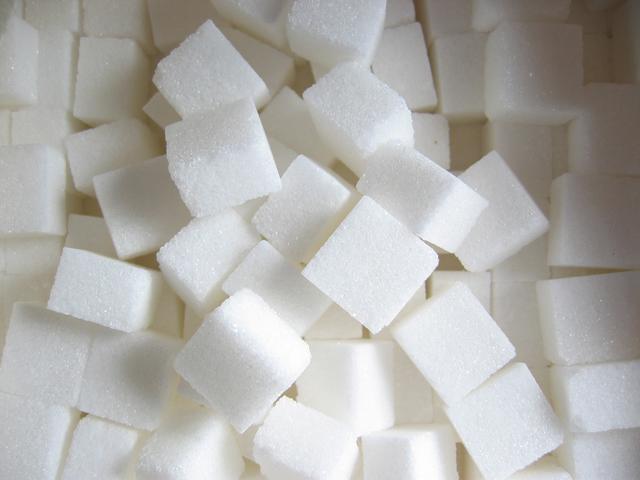 What is a physical property of matter?
It can be observed without causing a change in the chemical make-up of the substance.
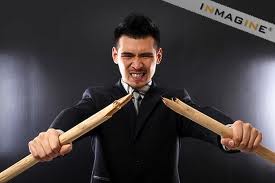 Examples:
Color                       Density (mass/volume)   
Hardness                  Boiling Point (temperature it boils)
Odor                        Melting Point (temperature it melts)
Luster (Shine)           Freezing Point (temperature it freezes)
State of Matter               Solubility
(solid,liquid,gas)             (going into solution)
What is a physical change?
The substance can change form or appearance, but the chemical make-up and properties are the same
 (i.e. it has the same melting point, boiling point, chemical composition, etc.)
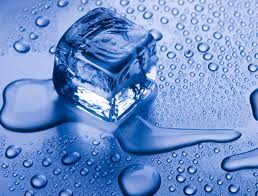 Examples:
change in state: solid ice melts, becomes liquid water              Still H2O    
going into solution: salt dissolves in water, still NaCl
change in size – cutting something into pieces
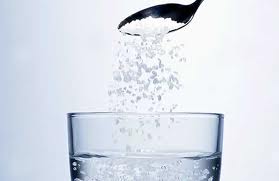 What is a chemical property?
A substance’s ability to change into something else
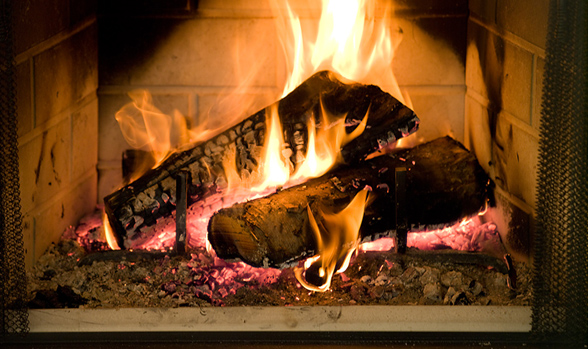 Examples:
Being Flammable (combustion- ability to catch on fire)
 Able to react with other chemicals like acids or bases
What is a chemical change?
The atoms of a substance rearrange to form a new substance with different Properties
Example:
Iron  + Oxygen     Rust
Wood + Oxygen    Burning (combustion)  Carbon Dioxide + H2O
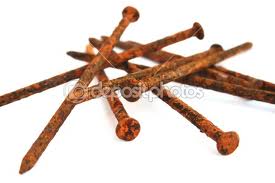 What is the Law of Conservation of Mass?
Matter is neither created nor destroyed in any process
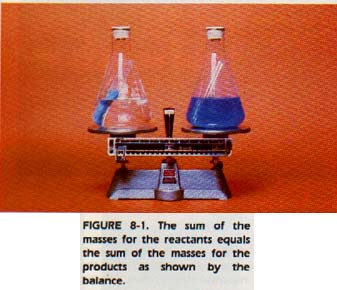 What is a chemical reaction?
Another name for chemical change written as an equation, showing the Law of Conservation of Mass – same number of atoms on both sides of arrow
             Reactants    Products
             4Fe + 3O2  2Fe2O3
Copy heading on student notes
Add: States of matter in title
STATES OF MATTER
Solid, Liquid, Gas and Plasma
What are states of matter?
A physical property in which the substance changes its form as energy is added or taken away. Common “states” or form of matter:
Solid
Liquid
Gas
Plasma
What is a Solid?
What is a Solid?
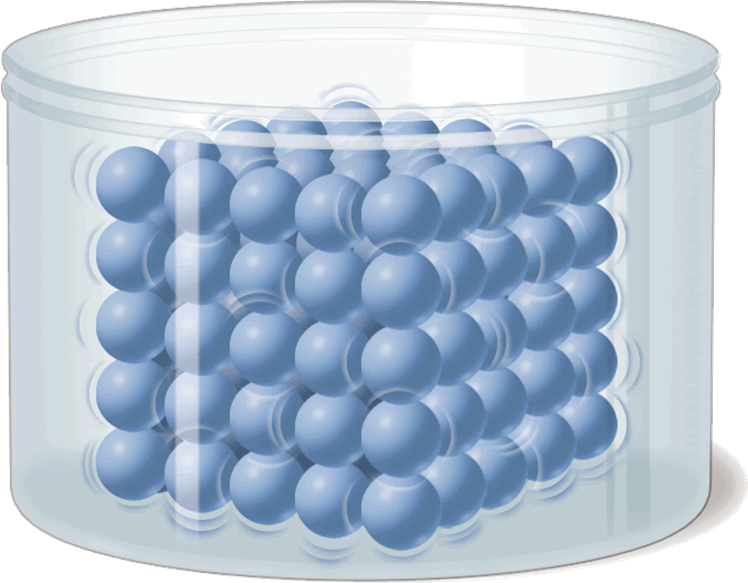 What is a Liquid?
What is a Liquid?
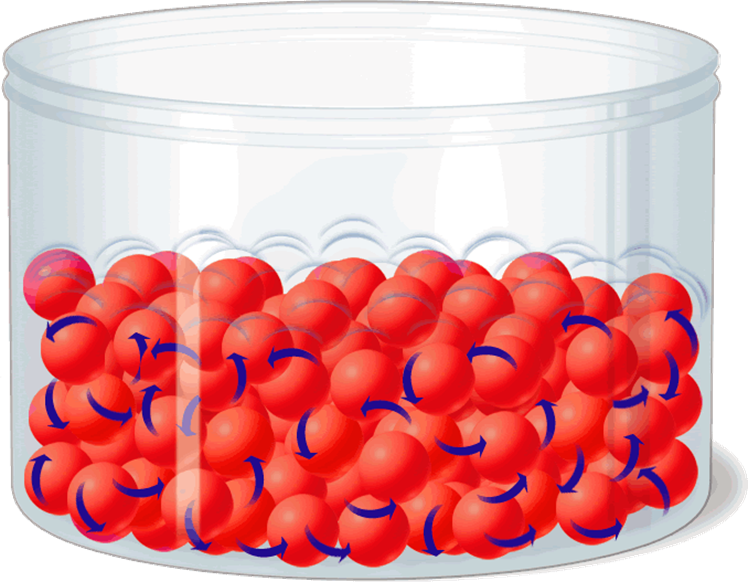 What is a Gas?
What is a Gas?
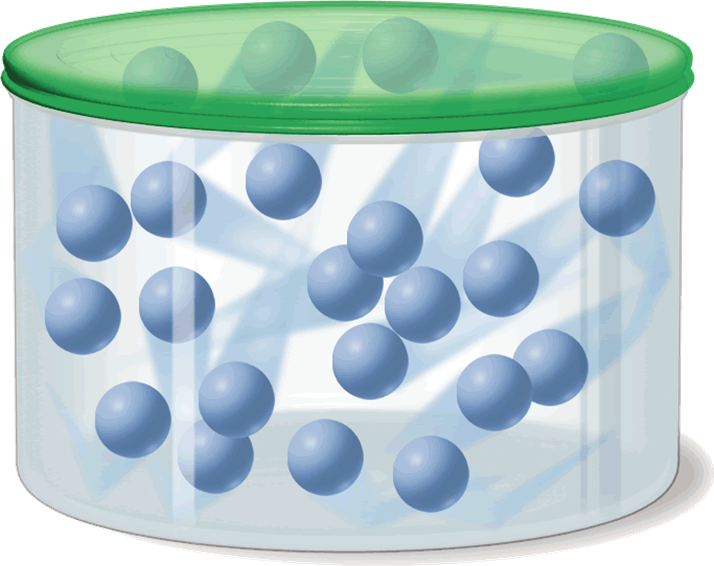 What is a Plasma?
What is a Plasma?Like a gas, with positive and negative particles
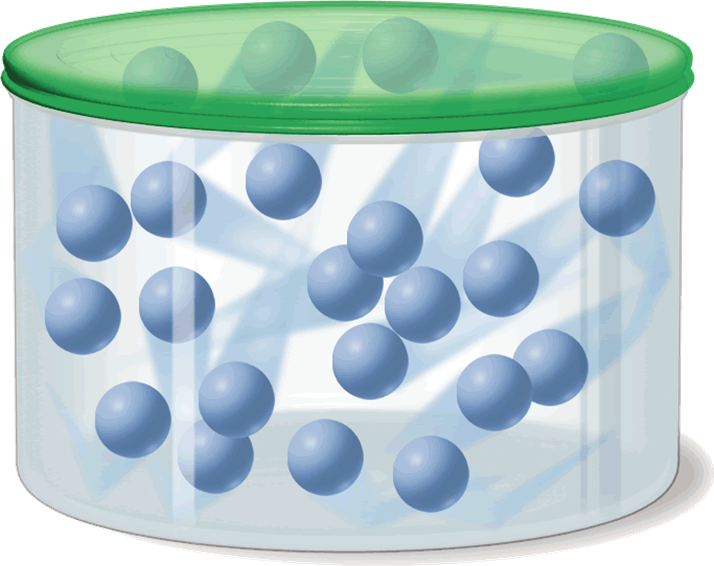 _
+
+
_
+
_
+
+
Change in State
Evaporation, Condensation, Melting, Freezing
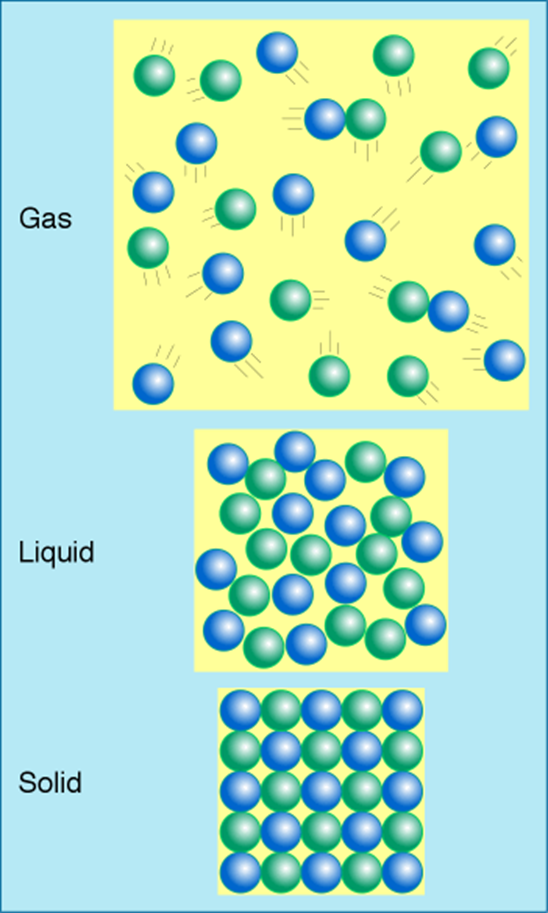 Increase in Energy (Heat)
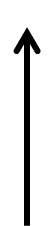 Condensation
Evaporation
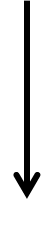 Freezing
Melting
Changes between State
If enough time – video clip
More to Know about Matter!
What is a pure substance?
Made of only one type of matter.
It’s the same throughout the sample.
It has definite properties
What are the types of pure substances?
Elements and Compounds
What is an Element?
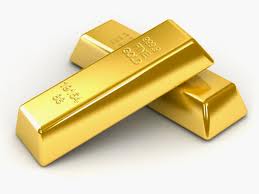 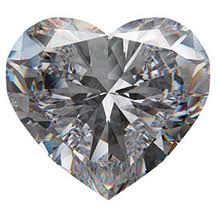 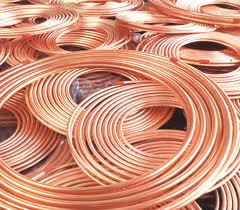 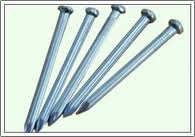 What is an Element?
Elements  – matter made of all the same types of atoms
      Chart of Elements is called the Periodic Table
 
     Examples:  Copper (Cu), Carbon (C), Sodium (Na), Chlorine (Cl)
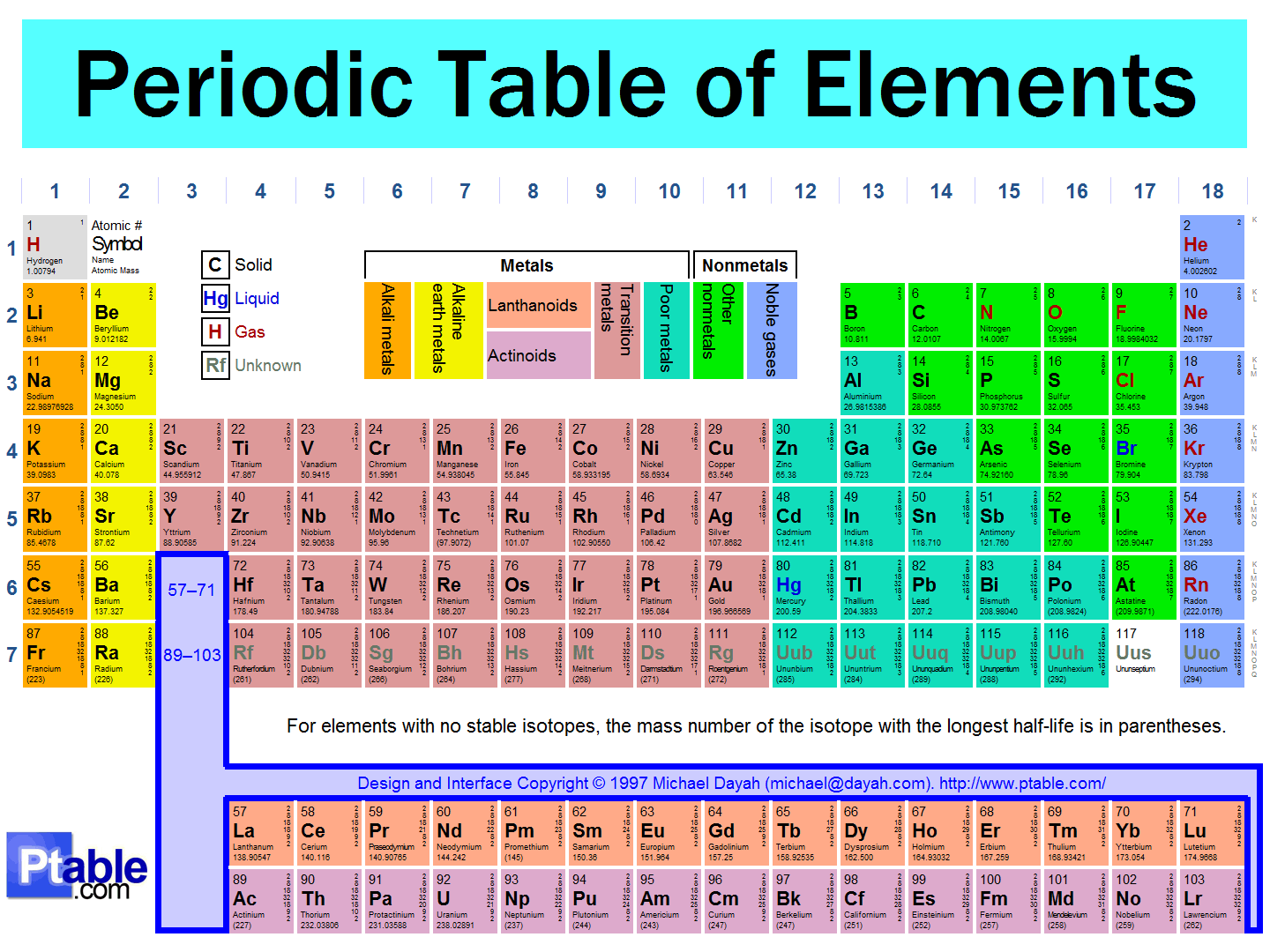 What is a Compound?
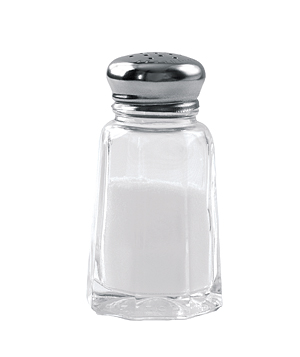 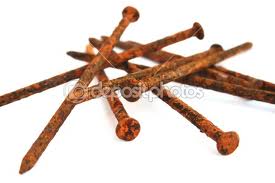 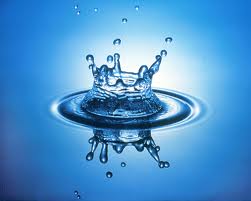 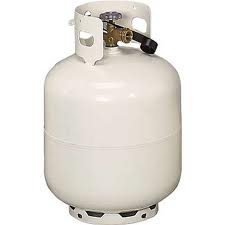 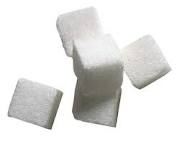 What is a Compound?
Compounds  – matter made of two or more types of atoms (elements) that are bonded together (also called molecules)
    
 Most matter in the world is in the form of compounds
 
     Examples:  Water (H2O), Sugar (C6H12O6)
2H2O  O2  + 2H2
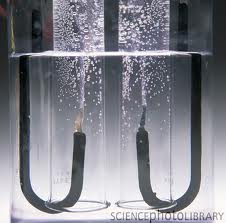 How are Elements and Compounds different?
Elements cannot be chemically broken down any further.
Compounds can be chemically broken down into Elements.
2Na + Cl2   2NaCl
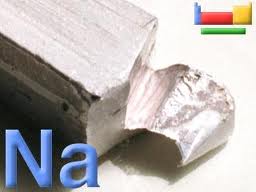 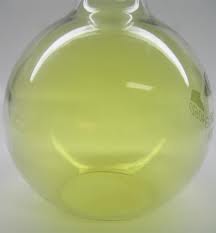 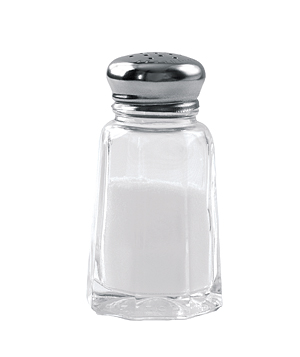 
✚
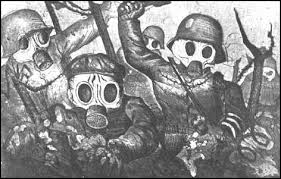 Do elements and compounds have the same properties?
Properties of compounds are different from the properties of the elements they are  made of.
 
     Example: Salt is made from sodium metal and toxic chlorine gas
What is a mixture?
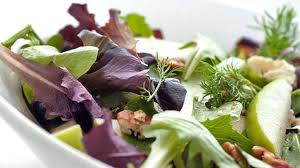 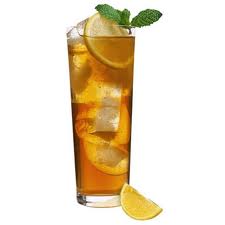 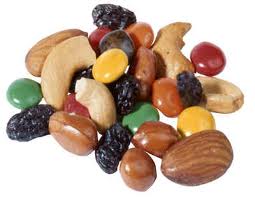 What is a mixture?
Two or more substances “mixed” together
Do the parts of a mixture lose their properties?
NO! There is no bonding in a mixture. 
The substances in the mixture keep their individual properties.
Can the parts of a mixture be separated?
YES! The physical properties of the substances can be used to separate them from the mixture.
Example: Salt in water – evaporate the water away and get the salt back
What is a mixture?
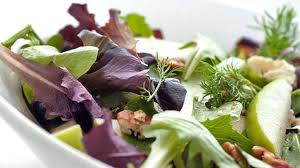 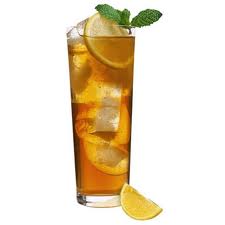 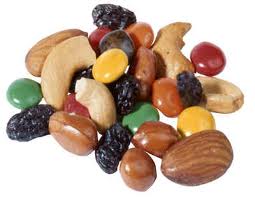 Are there different types of mixtures?
Yes - 
    Homogeneous and Heterogeneous
What is a homogeneous mixture?
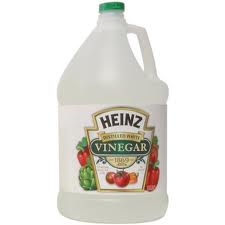 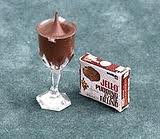 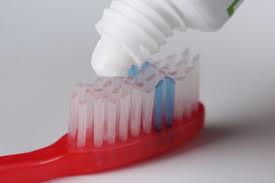 What is a homogeneous mixture?
The mixture looks the same throughout. 
 
Example: Salt in water – can’t see the salt – looks like clear water
                 coffee, tea, toothpaste,
What is a solution?
A type of homogeneous mixture, like salt in water.
Is it easy to separate the parts of a homogeneous mixture?
NO! It takes a lot of energy
 Example: Salt in water – must boil the water away from the salt
What is a heterogeneous mixture?
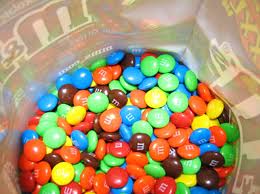 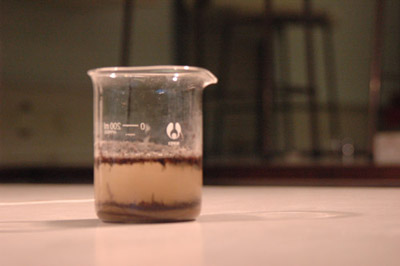 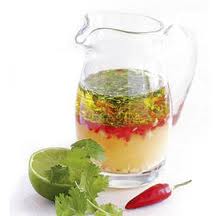 What is a heterogeneous mixture?
The mixture does not look the same throughout. You can see the different substances.
 Example: Oil and Water, Sand and Water
Is it easy to separate the parts of a heterogeneous mixture?
YES    It does not take a lot of energy.
 Example: Decant (pour off) the oil way from the water. Filter the sand away from the water.
http://www.bbc.co.uk/bitesize/ks3/science/chemical_material_behaviour/compounds_mixtures/activity/
MIXTURE
PURE SUBSTANCE
yes
no
yes
no
Is the composition uniform?
Can it be chemically decomposed?
Colloids
Suspensions
On bottom of page add:Matter Flowchart
MATTER
yes
no
Can it be physically separated?
Homogeneous Mixture
(solution)
Heterogeneous Mixture
Compound
Element